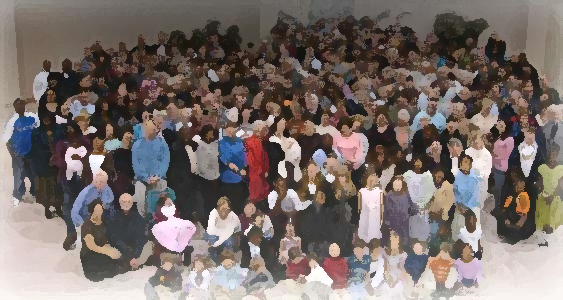 The Lampstand 
at Central
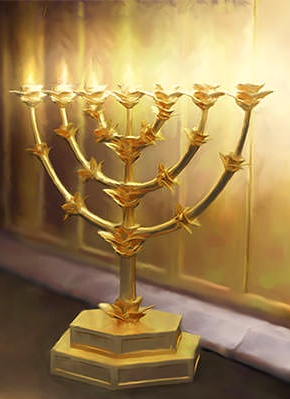 Laodicea 
Jesus: The final Word
Revelation 3:14-15
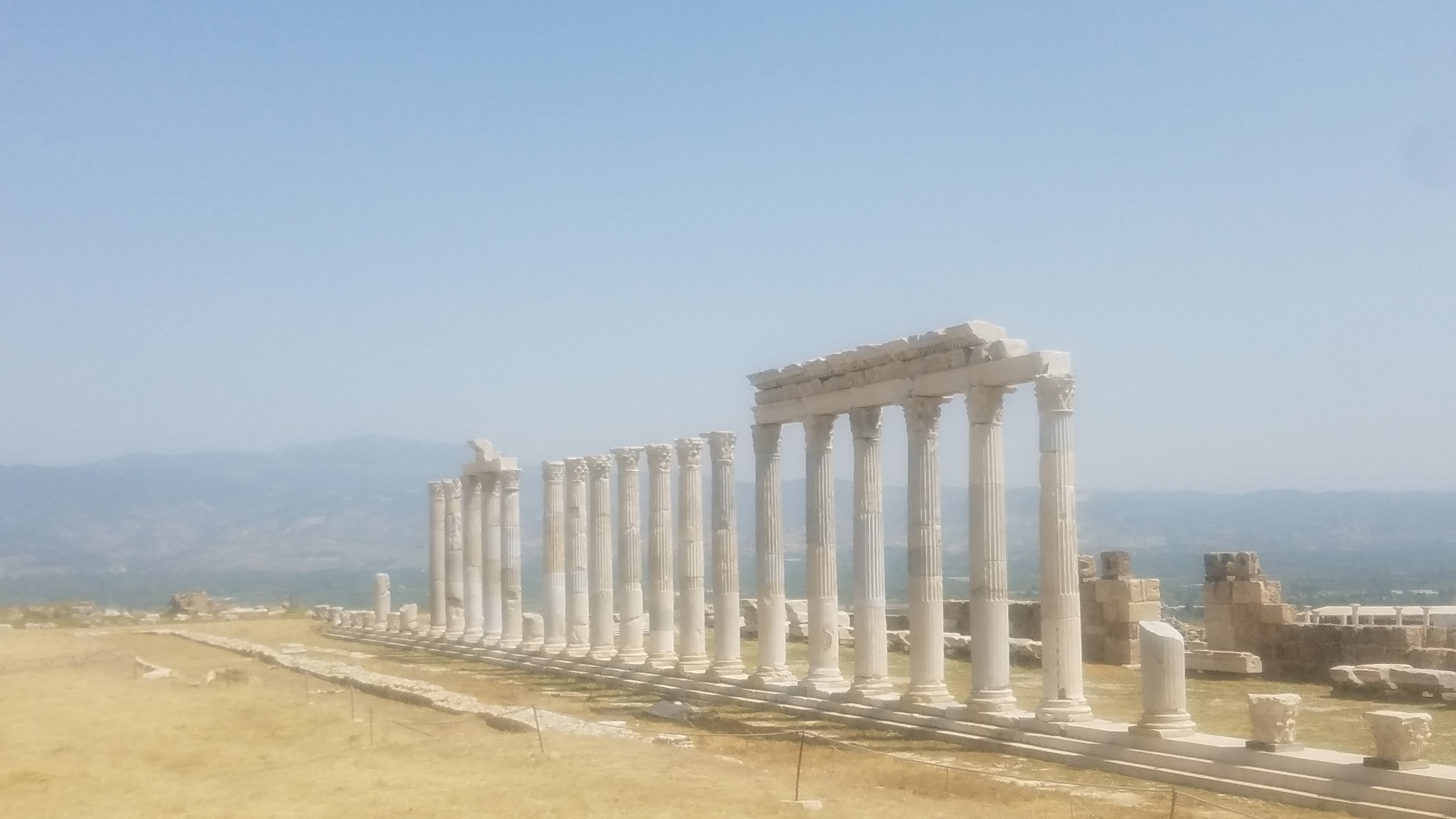 Laodicea
Background of the city supplies the “echoes” for better understanding and application.
Scripture “echoes” & cultural “echoes”
Video  - Overview of Laodicea
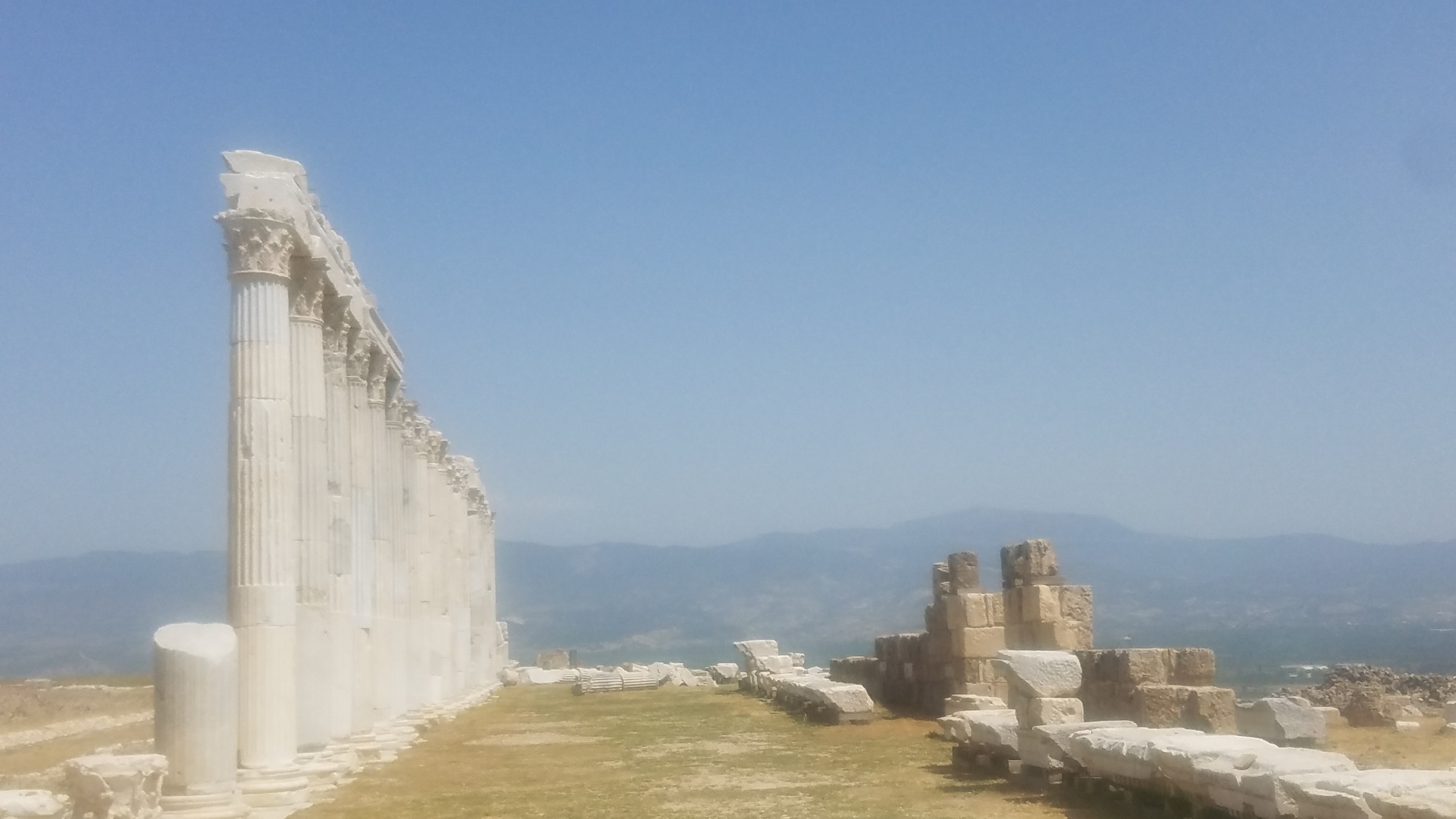 Laodicea
Major Crossroads
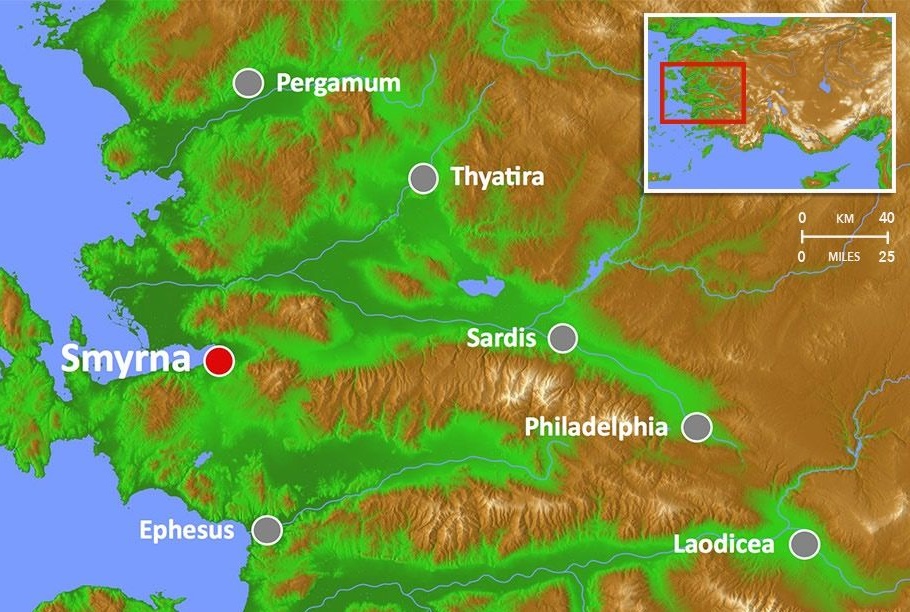 Wealthy
Glossy Black-wool sheep
Most secular “democratic” city
Medical Center
Laos – people
Dike - rule
Perfect spot
COLOSSAE
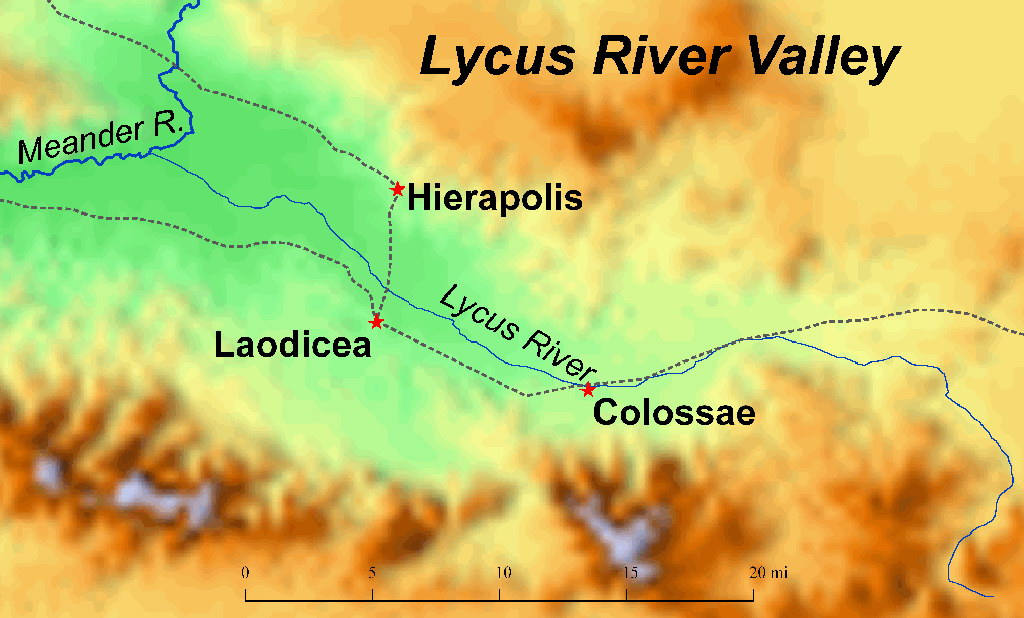 VIDEO – Colossae
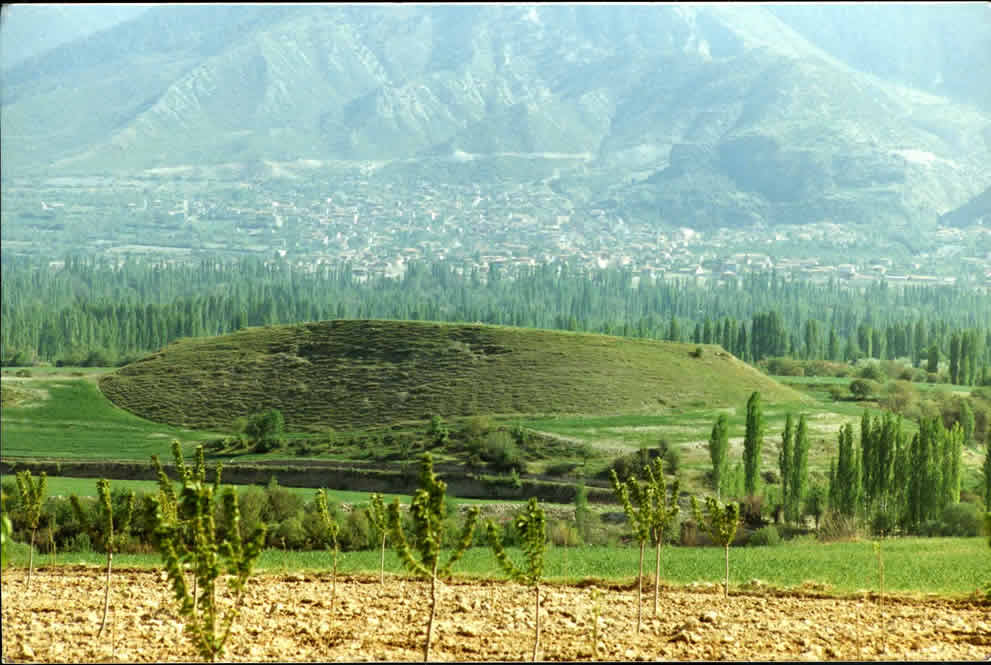 COLOSSAE
Epaphras the founder
Connection with Laodicea
Video Nympha House
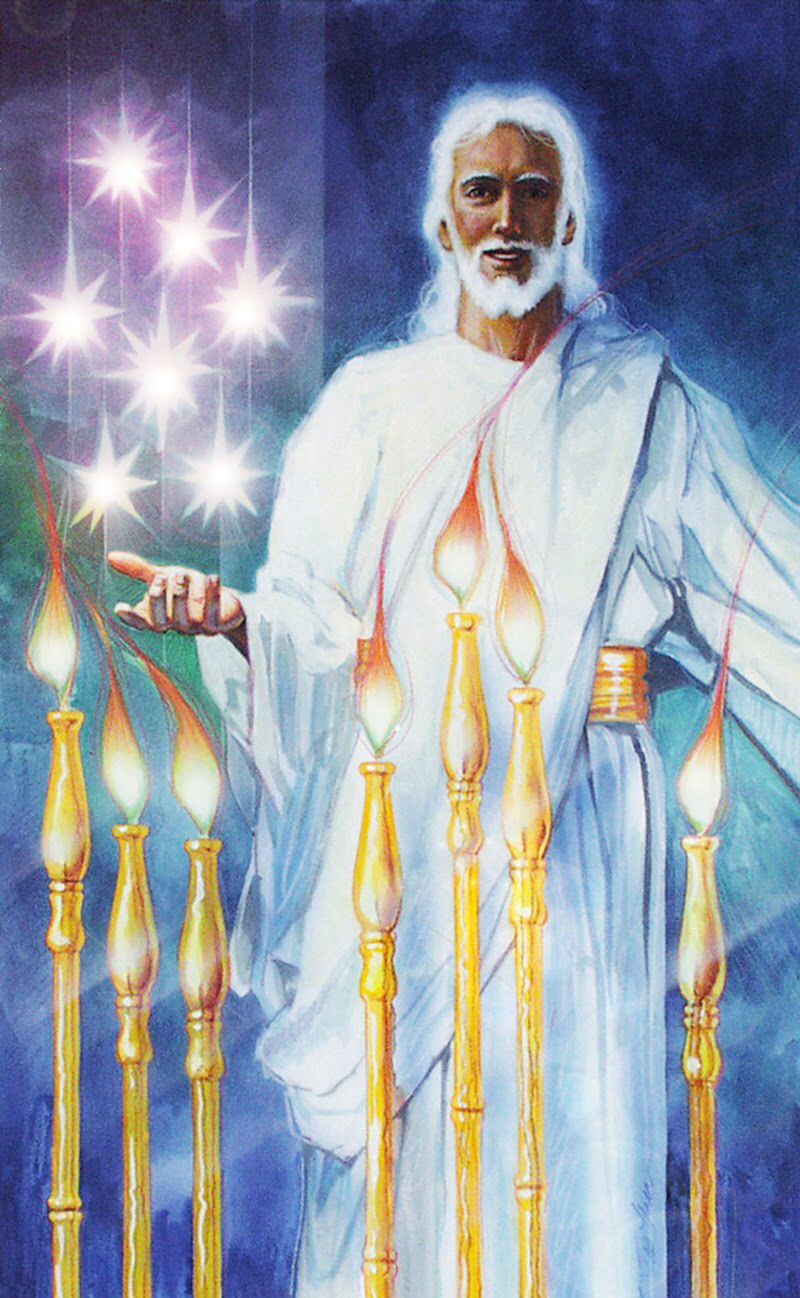 Amen:
Final Truth
Faithful and True Witness:
 What he says is the truth
Ruler of God’s Creation: Creator/King
“I am the final word, my word ends all arguments.  You can trust me for I will lay everything out faithfully and truthfully. No one can oppose me because I rule heaven and earth.”
What is your excuse
for not listening to Jesus?